Figure 2 Changes on the three different indexes of phantom limb sensations (PLS) in time. Point 1 shows the ...
Pain Med, Volume 11, Issue 1, January 2010, Pages 133–141, https://doi.org/10.1111/j.1526-4637.2009.00705.x
The content of this slide may be subject to copyright: please see the slide notes for details.
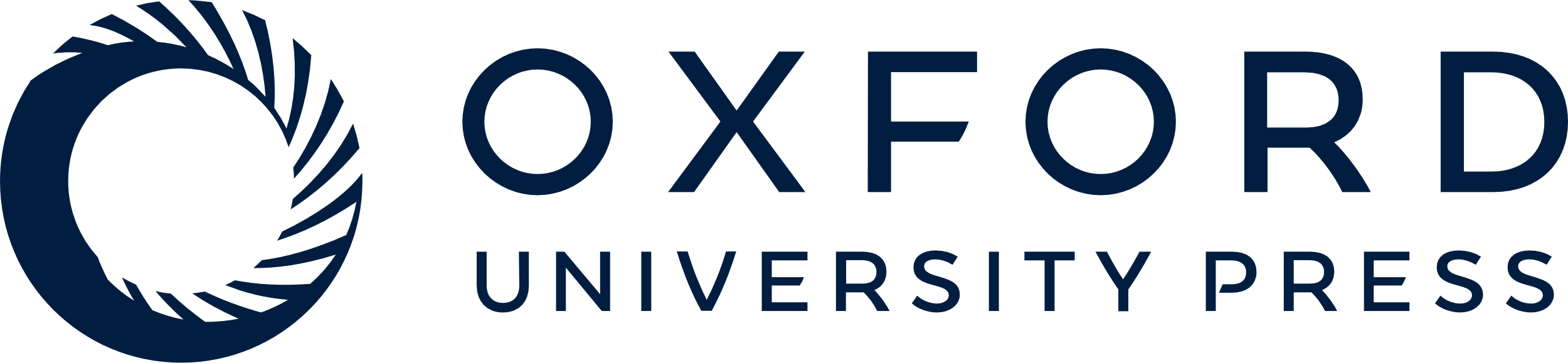 [Speaker Notes: Figure 2 Changes on the three different indexes of phantom limb sensations (PLS) in time. Point 1 shows the pretreatment baseline. Points 2, 3, 4, and 5 show the perception of PLS across the 3 months treatment stage (an assessment every 3 weeks). The time interval between baseline and assessment 1 was, however, 4 weeks. Point 6 shows the perception of PLS at 1-year follow-up. The top graph shows data regarding the intensity of PLS, the middle graph shows the duration, and the bottom graph shows the frequency. Dashed lines show the performance of SL. Solid lines show the performances of FG.


Unless provided in the caption above, the following copyright applies to the content of this slide: © American Academy of Pain Medicine]